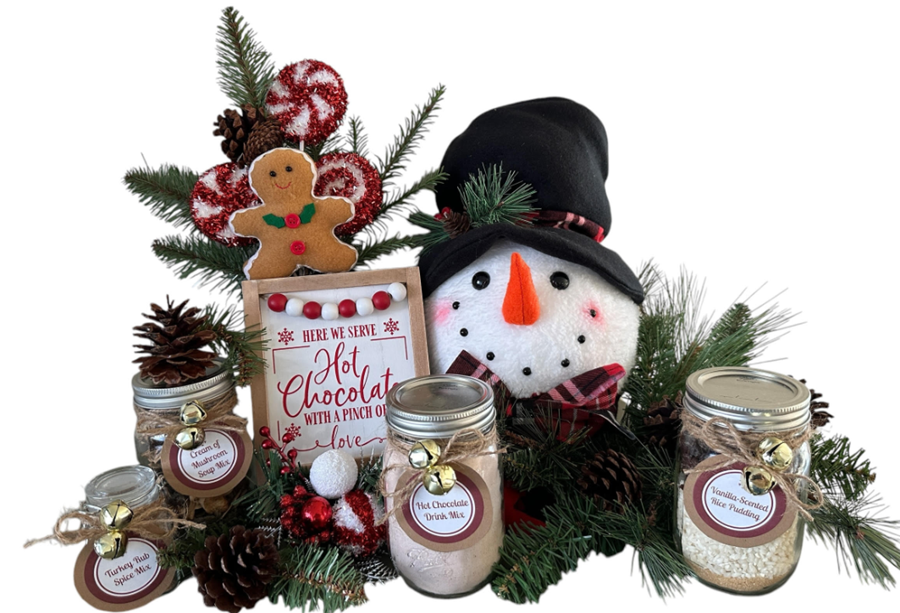 .
Gifts from the Kitchen: Packaged Comfort Foods (No Cooking)
with UCCE Master Food Preservers of Orange County
(Two separate sessions)
Saturday, December 7, 2024, 9:30-12:00
Tuesday, December 10, 2024, 2:30–5:00
Cost: $45

UCANR South Coast Research & Extension Center
7601 Irvine Blvd, Irvine, CA 92618
Register online: https://surveys.ucanr.edu/survey.cfm?surveynumber=43847
Hello to all of our friends out there in the OC! The holiday season is right around the corner, and the UC Master Food Preservers of Orange County are back with their popular Gifts from the Kitchen. This class will focus on Packaged Comfort Food! There is no cooking required.
   Please join us on Saturday, December 7th or Tuesday, December 10th when we will be teaching you how to make four different comfort foods to share with your friends and family.
  Turkey Rub Spice Mix: A classic mix of herbs and spices that could be used on any poultry dish.
  Dessert Mix: A delightful pudding mix that can be easily prepared and served.
  Winter Soup Mix: This mix is added to broth, cream, and an optional dry white wine to warm you up on a cold, chilly day.
  Hot Chocolate Mix: What is winter without hot chocolate? This mix added to boiling water may save your day!
Who wouldn’t love to receive one of these jars as a hostess gift? Come and hang out with your friends, learn something new and join our group of fun Master Food Preservers!
   There will be 2 identical workshops offered. Each class is limited to the first 24 registrants. Register and pay online by December 6, 2024 and bring a printed or digital copy of your confirmation proof-of-payment email to class. 
   Closed-toe shoes are required. Please tie back long hair, for this class. Please bring an apron from home. If you cannot bring an apron, please select $5 cleaning fee for a loaner apron. All ingredients and kitchen tools will be provided at the class.  
   Cancellation Policy: No refunds two weeks (November 22)  prior to workshop, as materials will have been purchased.
   Questions? Contact us at: uccemfp@ucdavis.edu
   Directions to the location are shown on the home page of the website: https://ucanr.edu/sites/MFPOC/
If you need an accommodation to be able to participate, please contact the Master Food
Preserver Program at uccemfp@ucanr.edu at least 2 weeks prior to the event.
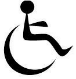 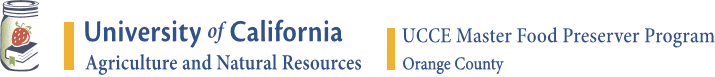 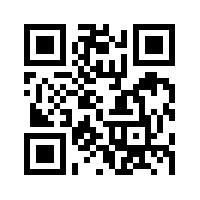 Scan the QR code at the right to go to our website at http://ucanr.edu/sites/MFPOC/
Send your questions to http://ucanr.edu/sites/MFPOC/Got_A_Question
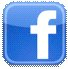 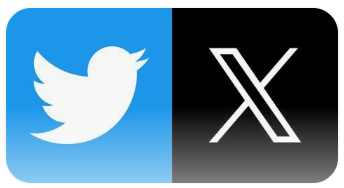 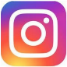 @UCCE Master Food Preserver OC
@MFPOC1
MFPOC1
It is the policy of the University of California (UC) and the UC Division of Agriculture & Natural Resources not to engage in discrimination against or
harassment of any person in any of its programs or activities (Complete nondiscrimination policy statement can be found at http://ucanr.edu/sites/
anrstaff/files/215244.pdf)
Inquiries regarding ANR’s nondiscrimination policies may be directed to UCANR, Affirmative Action Compliance & Title IX Officer, University of California,
Agriculture and Natural Resources, 2801 Second Street, Davis, CA 95618, (530) 750-1343.